Mathematics (9-1) - iGCSE
2018-20
Year 09
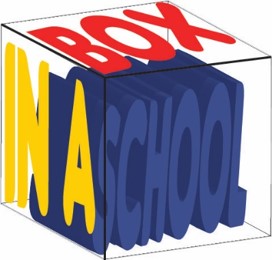 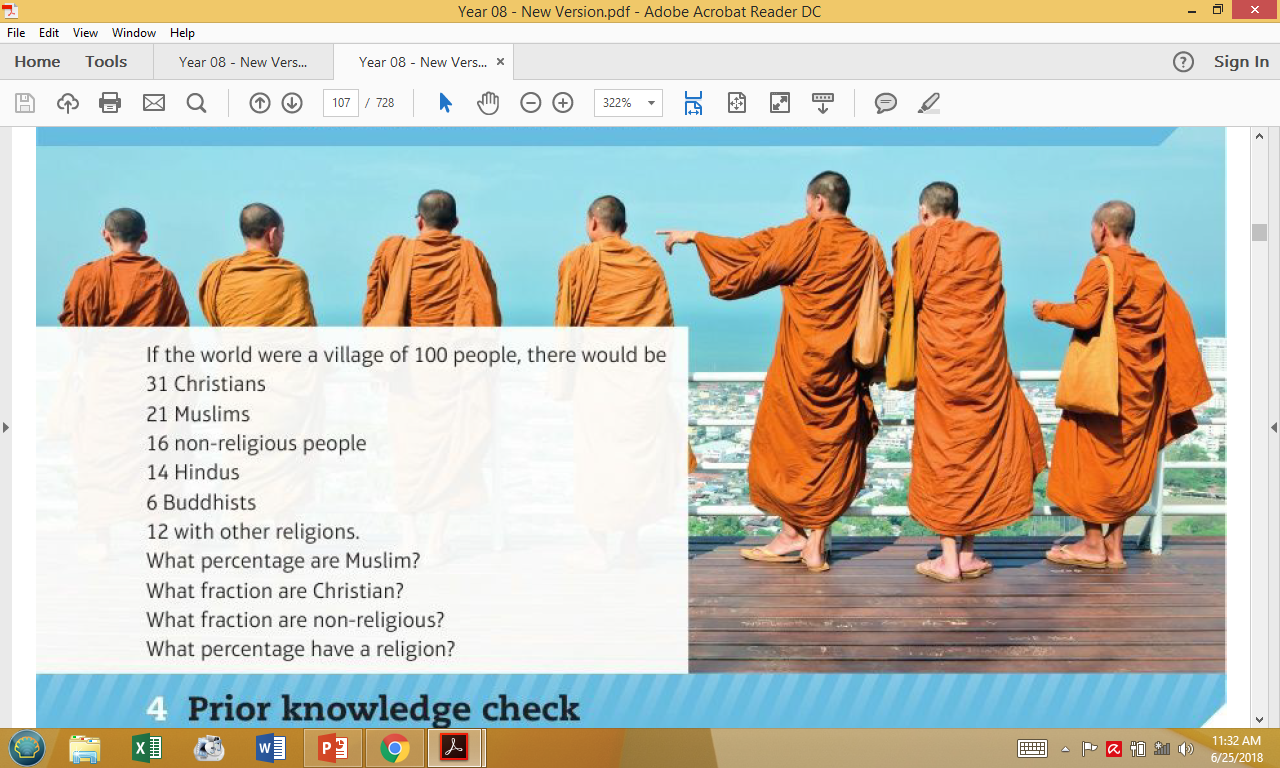 Unit 4 – Fractions, Ratios & Percentages
Contents
Page iv
4	Fractions, ratio and percentages	97
	Prior knowledge check	97
4.1	Fractions	98
4.2	Ratios	101
4.3	Ratio and proportion	103
4.4	Percentages	105
4.5	Fractions, decimals and percentages	108
	Problem-solving
	Check up
	Strengthen
	Extend
	Knowledge check
	Unit test
Contents
Page v
At the end of the Master lessons, take a check-up test to help you to decide whether to strengthen or Extend our learning
Extend helps you to apply the maths you know to some different situations
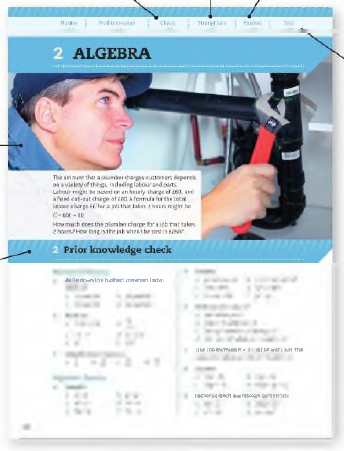 Unit Openers put the maths you are about to learn into a real-life context. Have a go at the question - it uses maths you have already learnt so you should be able to answer it at the start of the unit.
When you have finished the whole unit, a Unit test helps you see how much progress you are making.
Choose only the topics in strengthen thay you need a bit more practice with. You’ll find more hints here to lead you through specific questions. Then move on to Extend
Use the Prior knowledge check to make sure you are ready to start the main lessons in the unit. It checks your knowledge from Key Stage 3 and from earlier in the GCSE course. Your teacher has access to worksheets if you need to recap anything.
Contents
Page vi
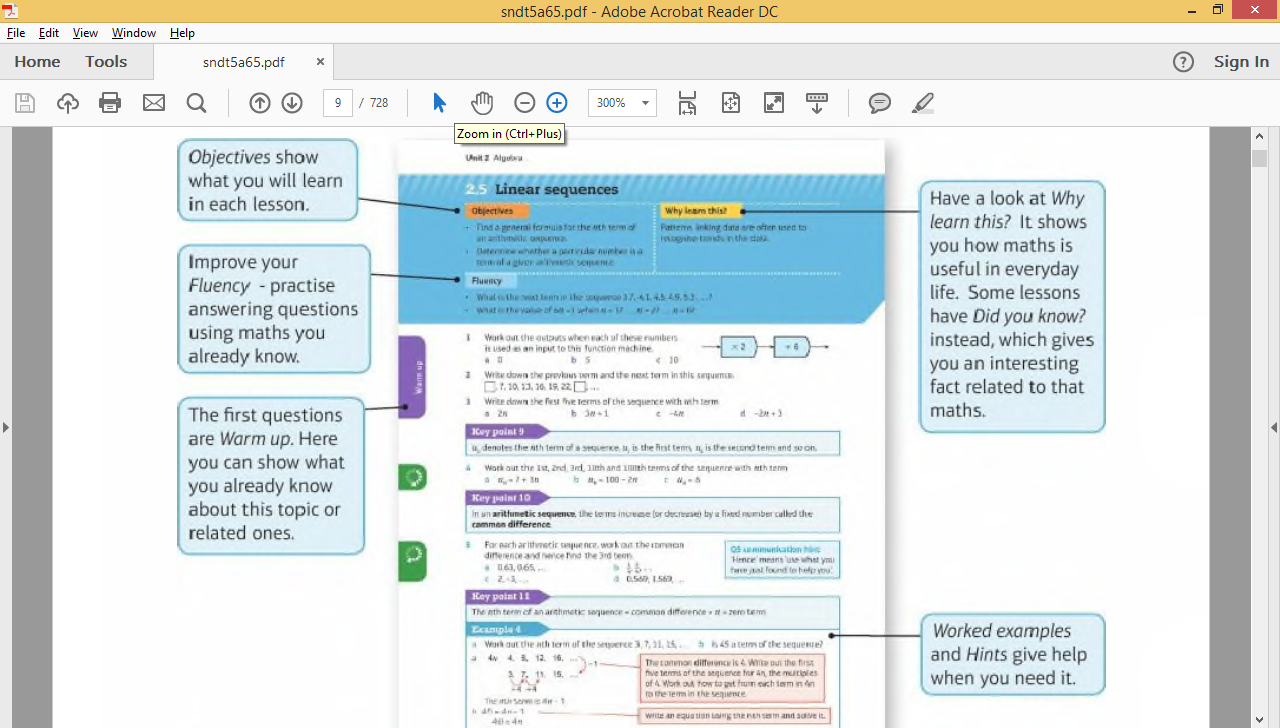 Contents
Page vi
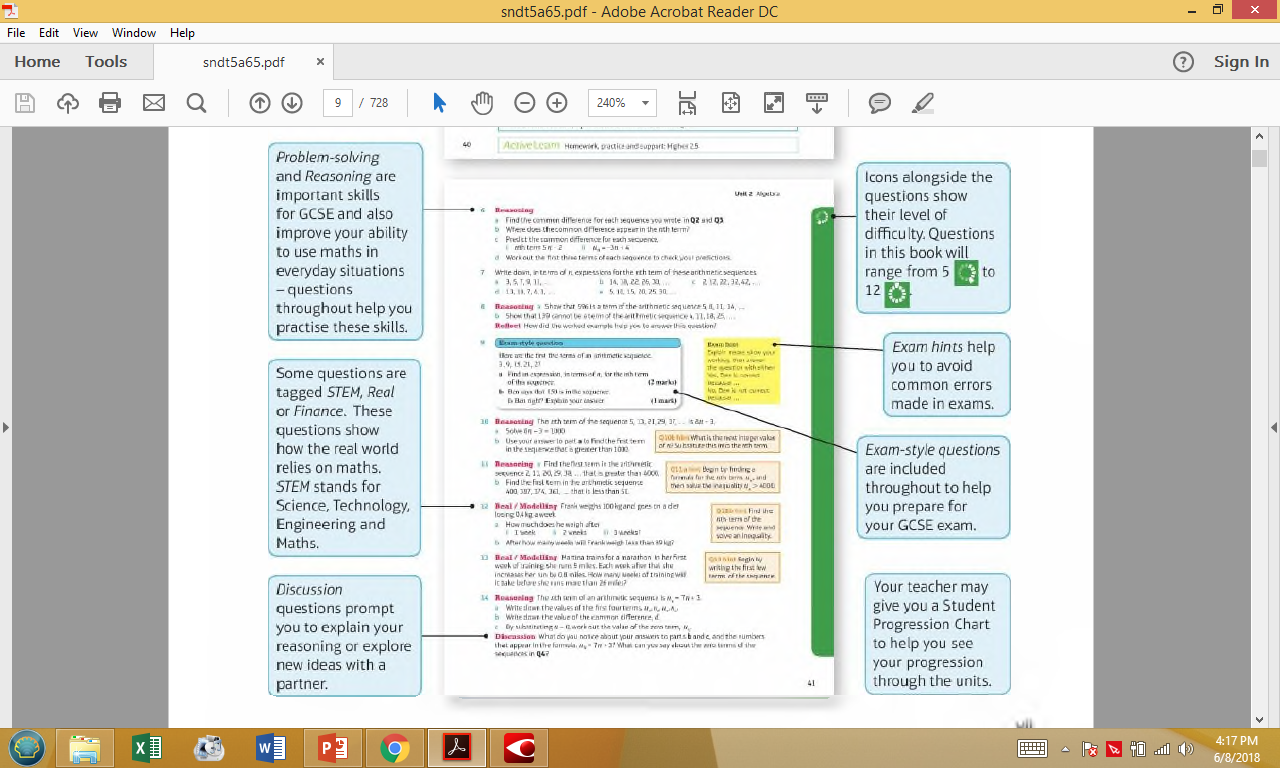 4 – Prior Knowledge Check
Page 97
4 – Prior Knowledge Check
Page 97
4 – Prior Knowledge Check
Page 97
4 – Prior Knowledge Check
Page 97
Numerical fluency
There are 40 girls and 25 boys at a holiday camp.What is the ratio of girls to boys?Give your answer in its simplest form.
A loom band bracelet uses green and blue rubber bands in the ratio 3:1.What fraction of the rubber bands are blue?
4 – Prior Knowledge Check
Page 98
Numerical fluency
Here are the ingredients needed to make 8 scones
How many eggs would you need to make 24 scones?
How much butter would you need to make 12 scones?
Use a multiplier to calculate these percentages.
20% of £78 	b. 70% of 52 kg 
45% of 340 ml 
8% of 510 m
275g self-raising flour
25 g sugar    50 g butter    1 egg
4 – Prior Knowledge Check
Page 98
4 – Prior Knowledge Check
Page 98
0.8 of £90
55% of £150
300% of £28
4.1 - Fractions
Page 37
ActiveLearn - Homework, practice and support: Higher 4.1
4.1 - Fractions
Page 98
Warm Up
4.1 - Fractions
Page 99
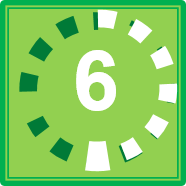 Key Point 1
4.1 - Fractions
Page 99
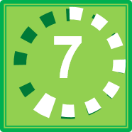 4.1 - Fractions
Page 99
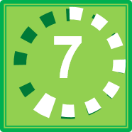 Q6d hint - To find the reciprocal of a mixed number, first convert it into an improper fraction.
Key Point 2
It is often easier to write mixed numbers as improper fractions before doing a calculation.
4.1 - Fractions
Page 99
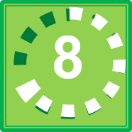 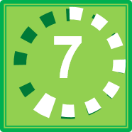 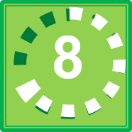 4.1 - Fractions
Page 99
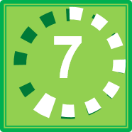 Q12c hint - Sometimes both denominators must be changed to add fractions.
4.1 - Fractions
Page 100
13 – Exam-Style Questions
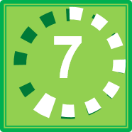 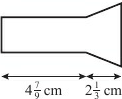 Exam hint
Explain your answer by showing your calculations. Write a sentence,
'The part will/will not fit the machine because ...’
4.1 - Fractions
Page 100
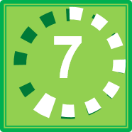 Write both numbers as improper fractions
Write both fractions with a common denominator
Write the answer as a mixed number
Example 1
4.1 - Fractions
Page 100
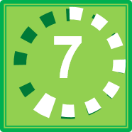 4.1 - Fractions
Page 100
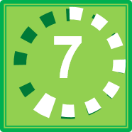 4.2 - Ratios
Page 100
ActiveLearn - Homework, practice and support: Higher 4.2
4.2 - Ratios
Page 101
Warm Up
Q1 hint – Give answers for d to f without units.
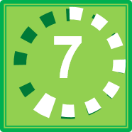 Q2a hint – The question tells you to make the left side of the ratio equal to 1. Divide both sides of the ratio by
the number on the left. 
The number on the right may not be a whole number.
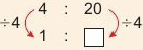 4.2 - Ratios
Page 101
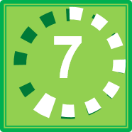 Q3d hint – Make the right-hand
Q4 hint – If the answer is not an integer, you can use fractions or decimals. Choose whichever is most accurate.
Key Point 3
You can compare ratios by writing them as unit ratios. In a unit ratio, one of the numbers is 1.
4.2 - Ratios
Page 101
Reasoning In a school there are 52 teachers and 598 students, 
Write the student : teacher ratio in the form of n:1.
Another school has 85 teachers and 1020 students, 
Which school has larger number of teachers per student? 
Problem-solving Julie and Hammad each make a glass of orange squash. Julie uses 42 ml of squash and 210 ml of water. Hammad uses 30 ml of squash and 170 ml of water.Who has made their drink stronger?
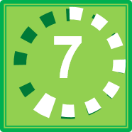 Q6 hint – Write the ratios in the form of 1:n
4.2 - Ratios
Page 101
Reasoning Archie and Ben share some money in the ratio 7:11. Ben gets £132. How much money does Archie get?
To make a tough adhesive, Paul mixes 5 parts of resin with 2 parts of hardener, 
Write down the ratio of resin to hardener.
To fix a birdbath, Paul uses 9g of hardener. How many grams of resin does he use? 
On another project, Paul used 12 g of resin. How much hardener did he use?
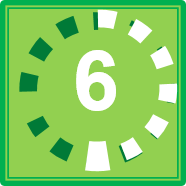 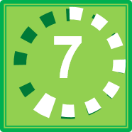 Q7 hint –
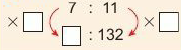 4.2 - Ratios
Page 102
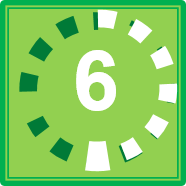 4.2 - Ratios
Page 102
Find out how many parts there are in total.
Find out how much one part is worth.
Find 2 parts and 5 parts.
Example 2
Share £126 between Lu and Katie in the ratio of 2:5.

2 + 5 = 7 parts
1 part = £126 ÷ 7 = £18
Lu: 2 x £18 = £36
Katie: 5 = £18 = £90
Check: £36 + £90 = £126
4.2 - Ratios
Page 102
Share 465 building blocks between Benji and Freddie in the ratio 7 : 8.How many blocks does each person get?Discussion Which is easier, working out fractions first (like in Q11) or using the method in the worked example? Why?
James and Freya share a piece of fabric 20.4 m long in the ratio 3:2.What length of fabric does Freya get?
Share each quantity in the given ratio.
£374 in the ratio 2 : 4 : 5 
£46.70 in the ratio 1 : 3 : 4
87m in the ratio 3 : 1 : 6 
774kg in the ratio 2 : 7 : 3
Discussion How should you round your answer when working with money? What about with kg?
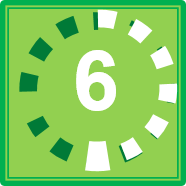 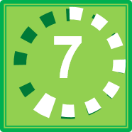 4.2 - Ratios
Page 102
15 – Exam-Style Questions
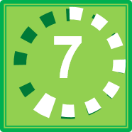 Talil is going lo make some concrete mix.
He needs to mix cement, sand and gravel in the ratio 1 : 3 : 5 by weight.
Talil wants to make 180 kg of concrete mix. Talil has
15 kg of cement 	85 kg of sand 
100 kg of gravel.
Does Talil have enough cement, sand and gravel to make the concrete mix? 
	(4 marks)
Nov 2012, Q13, 1MA0/1H
Exam hint
Work out how much of each ingredient is needed for ISO kg of concrete mix and comment on each ingredient to say if there is enough.
4.2 - Ratios
Page 103
Write each ratio as a whole number ratio in its simplest form,
20 : 36.5 	b.  71 : 120.5 
20.1 : 46.9 	d.  90.3 : 6.02
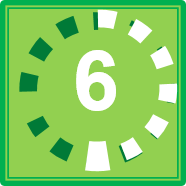 Q16a hint - Multiply first by powers of ten to make both sides of the ratio whole numbers, then simplify.
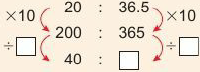 4.2 - Ratios
Page 103
Real / Reasoning Ben wants to make some turquoise paint. He is going to mix blue, green and yellow paint in the ratio 2.4 : 1.5 : 0.1.Copy and complete the table to show how much of each colour Ben needs to make the paint quantities shown.
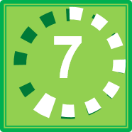 Q17 hint - Write the ratio in whole numbers first, then share the amount of paint in the new ratio.
4.3 – Ratio and Proportion
Page 103
ActiveLearn - Homework, practice and support: Higher 4.3
4.3 – Ratio and Proportion
Page 103
Warm Up
Which of these ratios are equivalent?
The exchange rate between pounds and Australian dollars (AUD) is £1 = $1.80.
Convert £200 to dollars. 
Convert $756 to pounds.
Problem-solving Kirsty buys a pair of jeans in England for £52.On holiday in Hong Kong, she sees the same jeans on sale for HK$620. The exchange rate is £1 = HK$12.40.Where are the jeans cheaper?
1:3    2:5     4:7    6:15    5:7.5
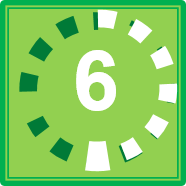 4.3 – Ratio and Proportion
Page 103
Reasoning Ned and Adrian both go out for a bicycle ride one day. Ned rides for 23.5 miles. Adrian rides for 41 km. 5 miles = 8 km. 
Write the ratio of miles to kilometres in the form 1: n. 
Work out who has ridden further and by how much.
Reasoning Craig is painting his room orange.He buys a tin of paint with red and yellow in the ratio 5:4. Another tin of paint has yellow and red in the ratio 16:20. Are the two tins of paint the same shade of orange? Explain your answer.
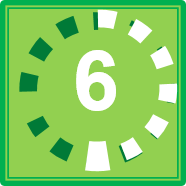 Q5 hint - Are the proportions of red and yellow paint the same in both tins?
4.3 – Ratio and Proportion
Page 104
Problem-solving Joe is paid £63 for 12 hours’ work in a supermarket, 
What fraction of this is Joe paid for 7 hours' work? 
Work out how much is he paid for 7 hours' work.
Joe is paid more than the minimum wage for his age. 
How old is he? How specific can you be?
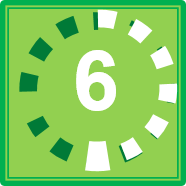 4.3 – Ratio and Proportion
Page 104
In a cake, the ratio of butter, b, to sugar, s, is 3:4 Copy and complete.s = b x  = b 	b = s x   = s
Reasoning Caroline makes spicy beetroot chutney.For every 500g of beetroot, she uses 2 hot chillies, 
Write a formula for c, the number of chillies used with n grams of beetroot, 
Caroline has 2.75 kg of beetroot. How many chillies does she need?
Caroline wants to make the chutney much spicier, so she doubles the number of chillies, 
Write a formula for the new recipe.
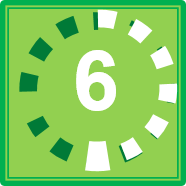 Q7 hint – 
b : s	s : b
3 : 4	4 : 3
1 : 	1 : 
4.3 – Ratio and Proportion
Page 104
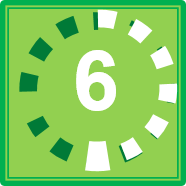 Are these pairs of quantities in direct proportion? 
10 bread rolls cost £1.60,15 rolls cost £2.24 
3 bitcoins cost £10.80, 7 bitcoins cost £25.20 
5 people weigh 391 kg, 9 people weigh 767 kg.
Key Point 4
When two quantities are in direct proportion, as one is multiplied by a number, n, so is the other.
4.3 – Ratio and Proportion
Page 104
STEM / Modelling In a science experiment, Kishan measures how far a spring extends when he adds different weights to it. The table shows his results.Are the weight and extension in direct proportion?
The cost of ribbon is directly proportional to its length. A 3.5 m piece of ribbon costs £2.38. Work out the cost of 8 m of this ribbon.
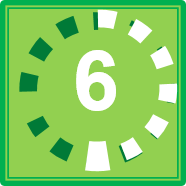 4.3 – Ratio and Proportion
Page 104
The table gives readings P and Q in a science experiment, 
Are P and Q in direct proportion? Explain, 
Write a formula for Q in terms of P. 
Write the ratio P:Q in its simplest form.

The values of A and 8 are in direct proportion. Work out the missing values P, Q, R and 5..
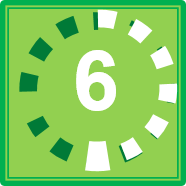 4.3 – Ratio and Proportion
Page 105
15 – Exam-Style Questions
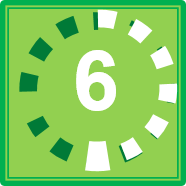 Problem-solving The length of the shadow of an object is directly proportional to the height of the object.A lamp post 4.8 m tall has a shadow 2.1 m long. Work out the height of a nearby bus stop with a shadow 1.05 m long.
Margaret is in Switzerland.
The local supermarket sells boxes 
of Reblochon cheese.
Each box of Reblochon cheese 
costs 3.10 Swiss francs. It weighs 160 g.
In England, a box of Reblochon cheese costs £13.55 per kg. The exchange rate is £ 1 = 1.65 Swiss francs.
Work out whether Reblochon cheese is better value for money in Switzerland or England. 	(4 marks)
Nov 2010, Q5, 5MB1H/01
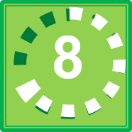 3.10 Swiss Francs


160g
Exam hint
You only need to convert one of the prices into the other currency, not both, before you look at the weight.
4.4 – Percentages
Page 103
ActiveLearn - Homework, practice and support: Higher 4.4
4.4 – Percentages
Page 105
Write down the single number you can multiply by to work out an increase of
5%    b. 30%   c. 5%
Write down the single number you can multiply by to work out a decrease of
25%    b.  10%    
6%
Warm Up
4.4 – Percentages
Page 105
Karen gets a gas bill. The cost of the gas before the VAT was added was £361.20.VAT is charged at 5% on domestic fuel bills. What was the cost of the gas bill, including VAT?
A holiday costing £875 in the brochure is reduced by 12%. How much does the holiday cost now?
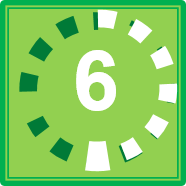 Q3 communication hint  - Value Added Tax (VAT) is charged at 20% on most goods and services. Domestic fuel bills have a lower VAT rate of 5%.
4.4 – Percentages
Page 105
4 – Exam-Style Questions
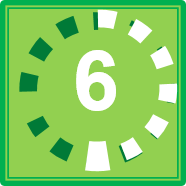 Petra booked a family holiday.
The total cost of the holiday was £3500 plus VAT at 20%.
Petra paid £900 of the total cost when she booked her holiday.
She paid the rest of the total cost in 6 equal monthly payments.
Work out the amount of each monthly payment. 	(5 marks)
June, 2013 Q7, 5MB3H/01
Exam hint
Read one sentence at a time and decide what calculation you need to do.
4.4 – Percentages
Page 106
Reasoning Curtis buys a car for £9600. The value of the car depreciates by 20% each year.Work out the value of the car after 
1 year 	b.  2 years.
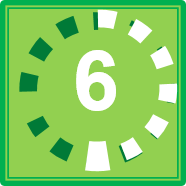 Q6 communication hint  - Depreciates means loses value.
Q6 hint - The value at the end of year 1 depreciates another 20% in year 2.
Key Point 5
Simple interest is the interest calculated only on the original amount invested. It is the same each year.
4.4 – Percentages
Page 106
Finance 
Work out the amount of simple interest earned in one year for each of these investments.
£1500 at 2% per year. 
£700 at 8% per year,
Martina invests £14 500 for 3 years at 6.75% simple interest.How much is the investment worth at the end of the 3 years?
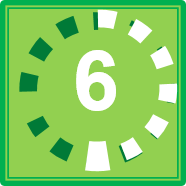 Q7 hint - Work out the amount of interest she earns each year and multiply by 3.
4.4 – Percentages
Page 106
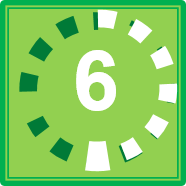 Finance / Problem-solving Income tax is paid on any money you earn over your personal tax allowance.
The personal tax allowance is currently set at £10000.
Above this amount, tax is paid at different rates, depending on how much you earn. The table shows the rates for 2014/15.
Work out the amount of income tax each of these people paid in the 2014/15 tax year.
Ella earns £26500 per annum.   b.  Sammy earns £28760 p.a.
Antony earns £47 000 p.a.         d.  Pippa earns £73 850 p.a.
Q8 hint - Subtract the personal tax allowance before working out the tax owed.
Q8 communication hint  - Your income means the amount of money you earn or are paid, and 'per annum' (abbreviated to p.a.) means each year.
4.4 – Percentages
Page 106
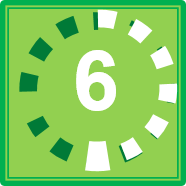 Finance Inder invests £3200. When her investment matures, she receives £3328. 
What was the actual increase?
Work out the percentage increase in her investment.
In 2014, the Croftshire County Council raised £18.64 million in council tax. In 2004, they raised £17.18 million. What was the percentage increase over the decade?
Key Point 6
4.4 – Percentages
Page 106
Reena bought a jacket for £45. Six months later, she sold it for £34.65.What was her percentage loss?
Guy spent £11.40 buying ingredients to make cupcakes. He sold all the cakes for a total of £39.90.What percentage profit did Gary make?
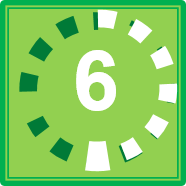 Q12 strategy hint - When you are working out profits, remember to subtract any costs first.
Key Point 7
4.4 – Percentages
Page 107
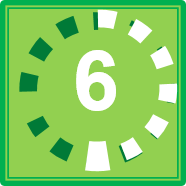 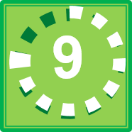 4.4 – Percentages
Page 106
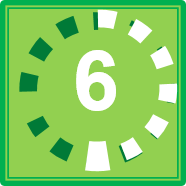 X0.88
Draw a function machine
÷0.88
Key Point 8
Example 3
You can use inverse operations to find the original amount after a percentage increase or decrease.
In one year, the value of a car dropped by 12% to £9240. How much was the car worth at the start of the year?
100% - 12% = 88% = 0.88
Original number    		              92409240			      10 500
The car was worth £10 500 at the start of the year.
4.4 – Percentages
Page 107
The cost of living increased by 2% one year.The next year it increased by 3%.Copy and complete the calculation to work out the total percentage increase over these two years.
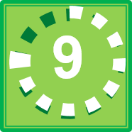 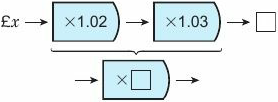 4.4 – Percentages
Page 107
Problem-solving Manjit bought a house. The value of her house went up by 5% in the first year. In the second year, the value went up by 2%. At the end of the two years, her house was worth £171360.
What was the total percentage increase? Do not round your answer, 
Work out the amount Manjit paid for her house.
Reasoning a. Show that applying a 20% increase followed by a 20% decrease is the same as a 4% decrease overall.
Will the final amount be the same or different if you apply the decrease first, then the increase?
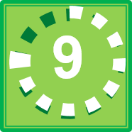 4.5 – Fractions, Decimals and Percentages
Page 108
ActiveLearn - Homework, practice and support: Higher 4.5
4.5 – Fractions, Decimals and Percentages
Page 108
Warm Up
4.5 – Fractions, Decimals and Percentages
Page 108
Warm Up
Q3b hint – Change 0.25 to a fraction.
4.5 – Fractions, Decimals and Percentages
Page 108
Reasoning A restaurant manager bought a case of 12 bottles of sparkling water.He paid 90p per bottle.He sold 4 of the bottles for £2.10 per bottle and the rest of the case for £2.40 per bottle, 
How much profit did he make? 
Express this profit as a percentage of the total cost price.
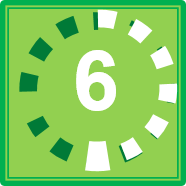 4.5 – Fractions, Decimals and Percentages
Page 108
5 – Exam-Style Questions
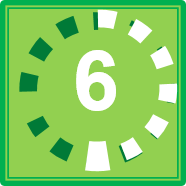 Q5 strategy hint – You could draw a diagram.
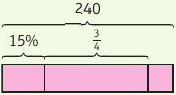 4.5 – Fractions, Decimals and Percentages
Page 108
6 – Exam-Style Questions
7 – Exam-Style Questions
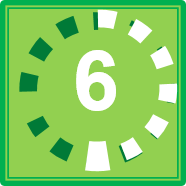 4.5 – Fractions, Decimals and Percentages
Page 109
Problem-solving The table shows the number of days, absence for Year 9 students in each school term over 2 years. Write three sentences comparing the absences in the 2 years. Use fractions, decimals, percentages, ratio or proportion.
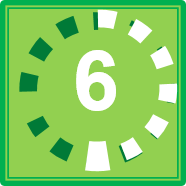 Q8 hint - Choose calculations that will help you to compare.
4.5 – Fractions, Decimals and Percentages
Page 109
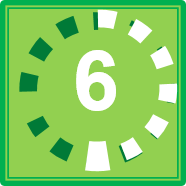 Q10 hint - Write the fractions as decimals.
4.5 – Fractions, Decimals and Percentages
Page 109
Call the recurring decimal n.
Multiply the recurring decimal by 10 to shift the sequence one place left.
Subtract the value of n from the value of 10n. This makes all the numbers after the decimal point 0.
Solve the equation
Simplify the fraction if possible
Key Point 9
Example 4
All recurring decimals can be written and exact fractions.
4.5 – Fractions, Decimals and Percentages
Page 109
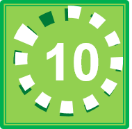 Q12 strategy hint - Multiply by a power of ten. If 1 decimal place recurs, multiply by 10.
If 2 decimal places recur, multiply by 100.
If 3 decimal places recur, multiply by 1000.
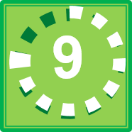 4 – Problem Solving
Page 110
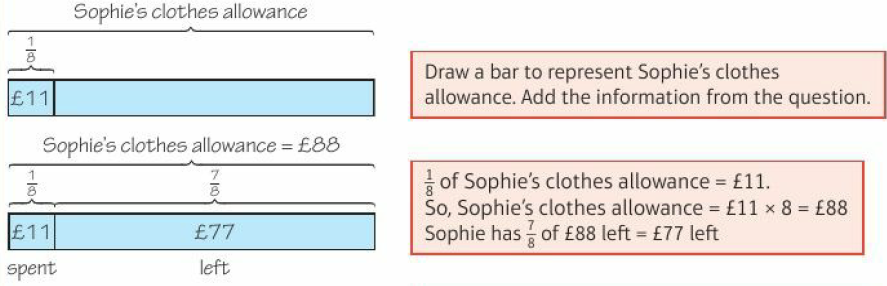 Example 5
4 – Problem Solving
Page 110
Example 5 - continued
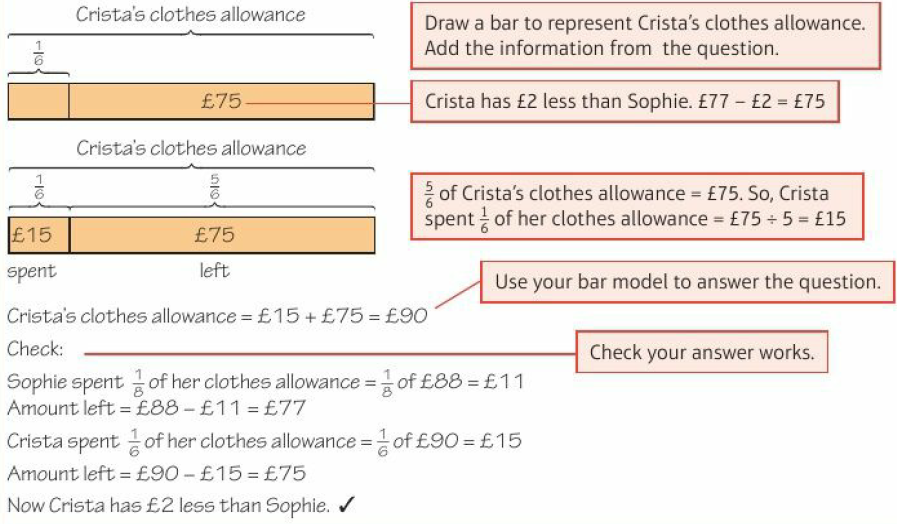 4.5 – Fractions, Decimals and Percentages
Page 110
This Christmas, Mr. Smith spent times his budget for presents. He spent £405. Mrs. Smith spent l| times her budget for presents. She spent £5 less than Mr. Smith spent, 
How much was Mr. and Mrs. Smith's total budget for presents?
How much did they overspend?
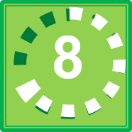 Q1 hint – Mr. Smith's spending = £__
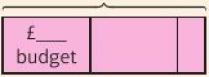 4.5 – Fractions, Decimals and Percentages
Page 110
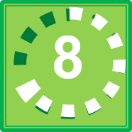 Q2 hint – 	£__
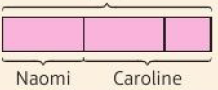 4.5 – Fractions, Decimals and Percentages
Page 111
A petting zoo has rabbits, goats and llamas in the ratio 6:3:2.The zoo has 8 more rabbits than llamas. How many goats does it have?
Jamie invests some money. In the first year it increases to 110% of its original value.He spends 20% of the profit on a cricket bat and y of the remainder on a cricket jumper. He is left with £140 profit. How much did Jamie invest?
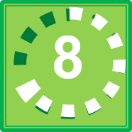 Q3 hint - Draw a bar model showing the ratio 6:3:2. Compare rabbits and llamas. How many sections represent 8 rabbits?
4.5 – Fractions, Decimals and Percentages
Page 111
Amateur boxers can only fight other boxers in the same weight class.The table shows three of the weight classes. Two amateur boxers have weights in the ratio 2.5:3. Their total weight is 165 kg.Can the boxers fight each other?Explain.
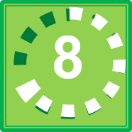 Q4 hint - Draw a bar to represent the total weight. Split the bar into 0.5 sections. One section = _____ kg
4.5 – Fractions, Decimals and Percentages
Page 111
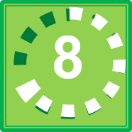 Q6 hint - Draw the accountant's section of a bar first. Label it A. Next draw the clerk’s section. Label it C. Be very careful when drawing the book-keeper's section, B.
4.5 – Fractions, Decimals and Percentages
Page 111
8 adults, 6 children and 2 seniors swim lengths at a swimming pool session. The mean number of lengths swum by the adults is 40, the mean swum by the children is 7 and the mean swum by the seniors is 35. Work out the mean number of lengths swum by everyone in the session.
Reflect Look back at the exam-style questions in lessons 4.4 and 4.5. How could you answer these questions using bar models?Is drawing bar models a strategy you would use again to solve problems?
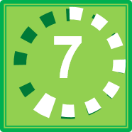 Q7 hint - Draw a bar model to represent all the swimmers. 8 adults swum a mean of 40 lengths. How many lengths did they swim altogether?
4 – Check up
Page 111
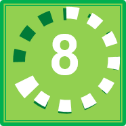 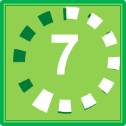 4 – Check up
Page 111
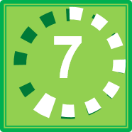 4 – Check up
Page 112
Reasoning Ellis makes some biscuits. For every 200g of flour he uses, he needs 75g of butter. 
Write a ratio for the amount of flour to the amount of butter.
Write a formula for f, the amount of flour in terms of the amount of butter b.
Ellis makes 24 biscuits using 300g of flour.
How many biscuits can he make with 375g of butter.
Share £132 in the ratio 3:2:1
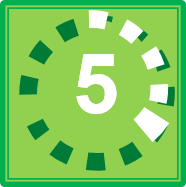 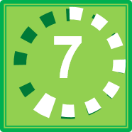 4 – Check up
Page 112
Fractions, decimals and percentages
Work out the final amount when 
£450 is increased by 7.5% 
877.2 kg is decreased by 3.2%
Simon scores 68 marks in his second maths test. In his first maths test he scored 85 marks. What is the percentage decrease in Simon's score?
The price of a laptop increases by 35%. The new price is £972.What was the original price?
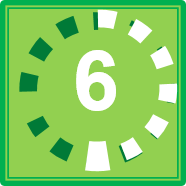 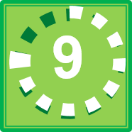 4 – Check up
Page 112
Barbara invests £14,000.In the first year, she earns 5.9% interest.In the second year, she earns 3.2% interest, 
What was the total percentage increase over the 2 years? 
How much money does she have after 2 years?
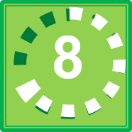 Reflect
How sure are you of your answers? Were you mostlyJust guessing   Feeling doubtful   Confident What next? Use your results to decide whether to strengthen or extend your learning.
4 – Check up
Page 112
* Challenge
Find the cube root of the reciprocal of the square root of the reciprocal of 64. Write a problem similar to this.Make sure you know the answer.
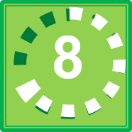 4 – Strengthen
Page 112
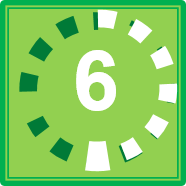 Q2a hint – change the improper fraction to a mixed number:
4 – Strengthen
Page 113
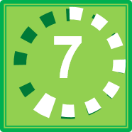 Q4a hint – Write both numbers as halves
4 – Strengthen
Page 113
Q5a hint – Change the mixed number to an improper fraction. Then use the method in Ql.
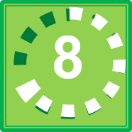 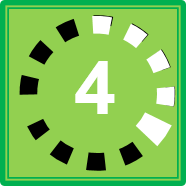 A   3 : 1
B   5 : 2
C   2 : 1
E   8 : 9
D   1 : 7
4 – Strengthen
Page 113
Fractions 
Write each ratio in the form 
1 : n 	ii.  n : 1
The first one has been started for you. 
3:151	:	n		n	:	13	:	15		3	:	15
÷3		      ÷3   ÷15		            ÷15 
      1	:				:	1
8:2		c.  7:56	    d.  42:24
Simplify each of these ratios.
6.5:4		b.  5:8.5	  
2.8:4		d.  5.6:8.8
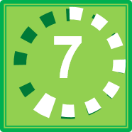 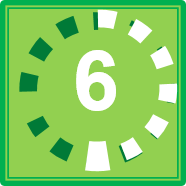 Q9f strategy hint – Choose a number to multiply by that will give you a whole number on both sides of the ratio.
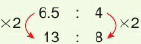 4 – Strengthen
Page 113
In 2007 the exchange rate from pounds to US dollars was £1 = $2 
How many dollars could you buy for
£4 	ii.  £5?
What calculation did you use to work it out? 
How many pounds could you buy for 
$6 	ii.  $10?
What calculation did you use to work it out?
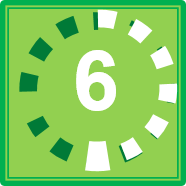 Q4 hint - Work out the multiplier to change inverse operation to change $ to £.
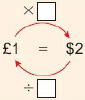 4 – Strengthen
Page 113
Reasoning A and B are in direct proportion.Fill in the missing values for X and Y in this table.
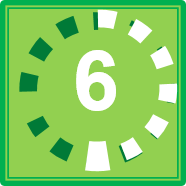 Q5 hint –
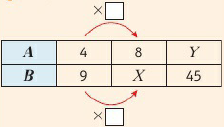 4 – Strengthen
Page 113
Reasoning P and Q are in direct proportion. Find the missing value in the table.Show your working.
Kiran, Lewis, Stephen and Jane are paid in the ratio 2:5:4:7, according to the number of hours they have worked.Lewis is paid £35.50.Work out how much money Kiran, Stephen and Jane receive.
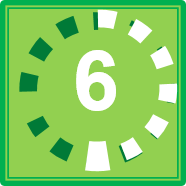 Q7 hint –  K	:	    L	:	S	:	J
	2	:	    5	:	4	:	7		:	 £35.50	:		:	
4 – Strengthen
Page 113
Fractions, decimals and percentages
Convert these percentages to decimals, 
104% 	b. 126.5% 	c. 98.3%
The price of a theatre ticket increases by 3.5% from £45
What percentage of £45 will the new price be? 
Write your answer to part a as a decimal.
Work out the new price.
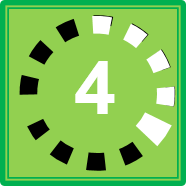 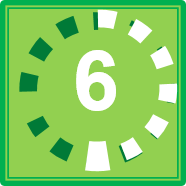 Q2a hint –  100% + % = %
Q2c hint –   x 45 = 
4 – Strengthen
Page 113
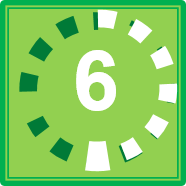 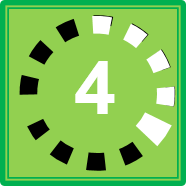 Q6 hint –  Use an equivalent fraction, decimal or percentage to make the calculation easier.
4 – Strengthen
Page 113
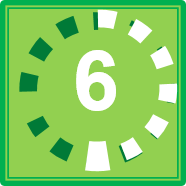 Q4 hint –  Draw this information as a bar model
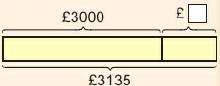 4 – Strengthen
Page 113
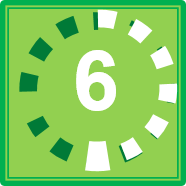 4 – Strengthen
Page 115
The price of a computer game after
28% increase is £13.44 a What decimal number do you multiply by to increase a value by 28%? 
Draw a function machine for this calculation, 
Work backwards through the function machine to find the original price.
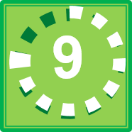 Q7b hint – 
Original price:          x   £13.44
Work backwards:   ÷   £13.44
4 – Strengthen
Page 115
Find the original price of
a sofa that costs £585 after a 25% discount
a house priced at £192 030 after its value rose by 3.8
Carol put £5000 in a savings account for 2 years.The first year she earned 2.5% interest.The second year she earned 3.1% interest.
Write a calculation to find the amount of money Carol had at the end of the first year, 
Multiply your calculation from part a by 1.031 to find the amount in the account after 2 years.
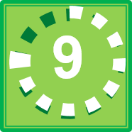 Q8 hint – Use the method from Q7.
4 – Extend
Page 115
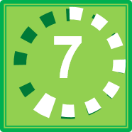 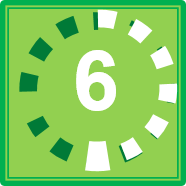 4 – Extend
Page 115
Reasoning The diagram shows a rectangle ABCD.AB is twice the length of BC.E is the midpoint of AB. F is the midpoint of BC.Work out the area of each of these triangles Give your answer as a fraction of the rectangle, 
ADE 	b.  BEF
CDF 	d.  DEF
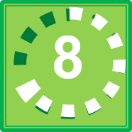 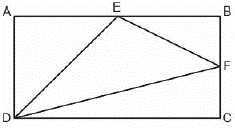 4 – Extend
Page 115
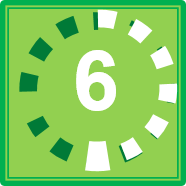 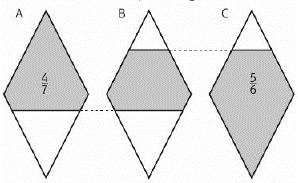 4 – Extend
Page 115
Finance / Reasoning Gareth sells cupcakes.He adds 40% profit to the cost price.He sells the cupcakes for £1.68 each.He wants to increase his profit to 60% of the cost price.How much should he sell each cupcake for.
Problem-solving In a company, 65% of the workers are female. 40% of the women drive to work.50% of the men drive to work.What percentage of the company's employees drive to work?
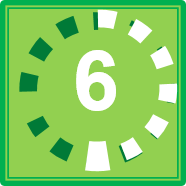 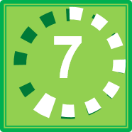 4 – Extend
Page 116
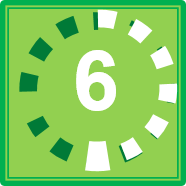 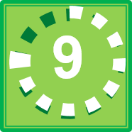 4 – Extend
Page 116
9 – Exam-Style Questions
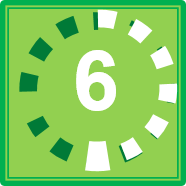 VWXY is a rectangle with length 20 cm and width 12 cm.
Diagram NOT drawn to scale
The length of the rectangle is increased by 30%. The width of the rectangle is increased by 10%.
Find the percentage increase in the area of the rectangle. 	(5 marks)
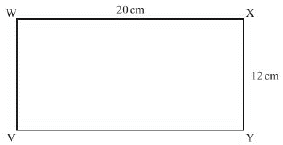 Q9 strategy hint - What single number would you multiply each length by to find the new area? What happens if you multiply these two numbers together?
4 – Extend
Page 116
14 – Exam-Style Questions
Real / Reasoning Sian has some sheep. The sheep produce an average of 15.8 litres of milk per day for 146 days.Sian sells the milk in ¼ litre bottles.Work out an estimate for the total number of bottles that Sian will be able to fill with the milk.Show clearly how you worked out your estimate.
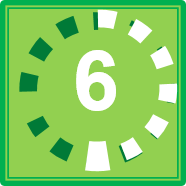 4 – Extend
Page 117
14 – Exam-Style Questions
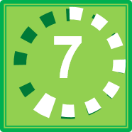 Each day a company posts some small letters and some large letters.
The company posts all the letters by first class post.
The tables show information about the cost of sending a small letter by first class post and the cost of sending a large letter by first class post.One day the company wants to post 200 letters.
The ratio of the number of small letters to the number of large letters is 3:2.
70% of the large letters weigh 0-100 g.
The rest of the large letters weigh 101-250g.
Work out the total cost of posting the 200 letters by
first class post. 	(5 marks) 
	Nov 2013, QJ1,1MA0/1H
Exam hint
Show a separate calculation for each of the last four lines of the question to reach your final answer.
4 – Extend
Page 117
13 – Exam-Style Questions
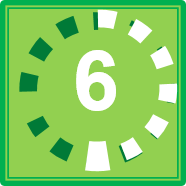 Mr. Layton needs to buy some oil for his central heating.
He can put up to 2500 litres of oil in his oil tank.
There are already 750 litres of oil in the tank.
Mr. Layton is going to fill the tank with oil.
The price of oil is 58.4 p per litre.
Mr. Layton gets 6% off the price of the oil.
How much does Mr. Layton pay for the oil he needs to buy? 	(4 marks)
4 – Extend
Page 117
15 – Exam-Style Questions
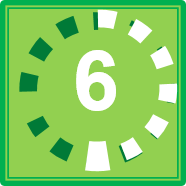 Linda is going on holiday to the Czech Republic. She needs to change some money into koruna.
She can only change her money into 100 koruna notes. Linda only wants to change up to £200 into koruna.
She wants as many 100 koruna notes as possible.
The exchange rate is £1 = 25.82 koruna.
How many 100 koruna notes should she get? 	(3 marks)
	June 2012, Q9, 1MA0/2H
Exam hint
Start with the values you are divert arid write down each step in your reasoning.
4 – Knowledge Check
Page 118
Mastery Lesson 4.1
Mastery Lesson 4.1
Mastery Lesson 3.5
Mastery Lesson 4.1
Mastery Lesson 4.1
Mastery Lesson 4.2
4 – Knowledge Check
Page 118
Mastery Lesson 4.2
Mastery Lesson 4.3
Mastery Lesson 4.4
Mastery Lesson 4.4
Mastery Lesson 4.4
4 – Knowledge Check
Page 118
Mastery Lesson 4.4
Mastery Lesson 4.4
Mastery Lesson 4.4
Mastery Lesson 4.4
Mastery  Lesson 4.5
Mastery  Lesson 4.5
Reflect
4 – Unit Test
Page 119
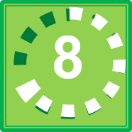 ActiveLearn - Homework, practice and support: Higher 4 Unit test
4 – Unit Test
Page 119
Reasoning Selika gives her garden a makeover.She spends money on plants, materials and labour in the ratio 1:5:12. She spends £848.75 on materials.Work out
how much money she spends on labour costs		(2 marks)
how much she spends in total. 		(1 mark)
Nathan makes fudge and sells it at a Christmas fayre.He spends £2.14 on ingredients.Nathan sells all the fudge and has £9.63 in the cash box at the end of the sale.What percentage profit does Nathan make on the fudge? 	(2 marks)
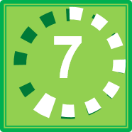 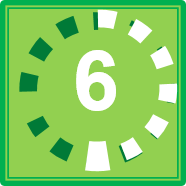 4 – Unit Test
Page 119
Problem-solving Cameron is going on holiday to Spain.He needs to change some money into euros.He can only change his money into €20 or €50 notes. Cameron has up to £540 to change. He wants to take as many euros as possible.The exchange rate is £1 = €1.27. How many euros will Cameron get? 		(3 marks)
Reasoning J is directly proportional to K. Work out the missing values, a and b, in the table
Write a formula for J in terms of K.
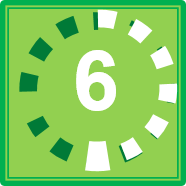 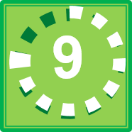 4 – Unit Test
Page 119
a.  A tourist attraction experienced a 3.75% fall in visitor numbers in June, compared to the previous month, due to exceptionally bad weather.There were 121660 visitors in June. How many visitors were there in May? 		(3 marks)
In July there were 4.5% more visitors than in May.What was the percentage increase in visitor numbers from June to July? 	(2 marks)
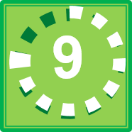 4 – Unit Test
Page 120
9 – Exam-Style Questions
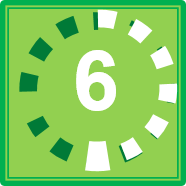 The diagram shows rectangle EFGH.





Length EF is 24cm. Width FG is 3cm.
The length of the rectangle decreases by 40% and the width increases by 30%.
What is the overall percentage change to the area of the rectangle? State clearly if this is an increase or decrease. 	(6 marks)
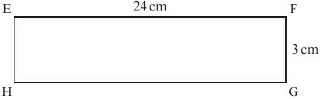 4 – Unit Test
Page 120
Exam-Style Question
Sample student answer
Why will the student only get 2 marks for this answer?
Stacey bought a handbag in Paris.
The handbag cost €64.80
In Manchester, the same type of handbag costs £52.50 The exchange rate was £1 = €1.20 Compare the cost of the handbag in Paris with the cost of the handbag in Manchester. 	(3 marks)
June 2012, Q2h, 5MB1/01
Student answer
£1 =€1.20
£52.50 x 1.20 = €63